heart shaped pupils
vertical pupils
Identification key for frogs and toads
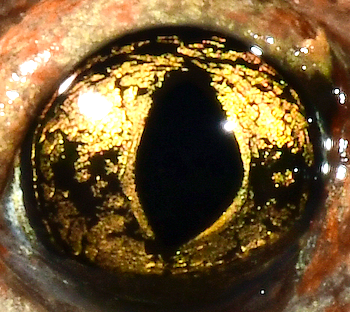 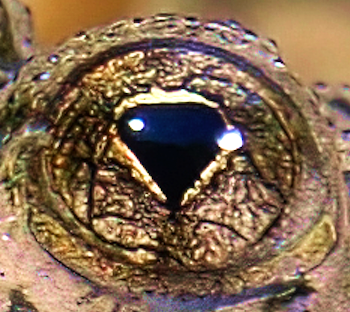 Look at the pupils first!
horizontal pupils
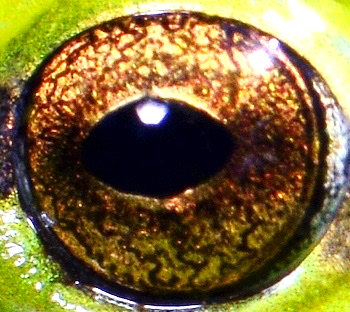 skin  rough
belly color red
skin smooth
belly color yellow
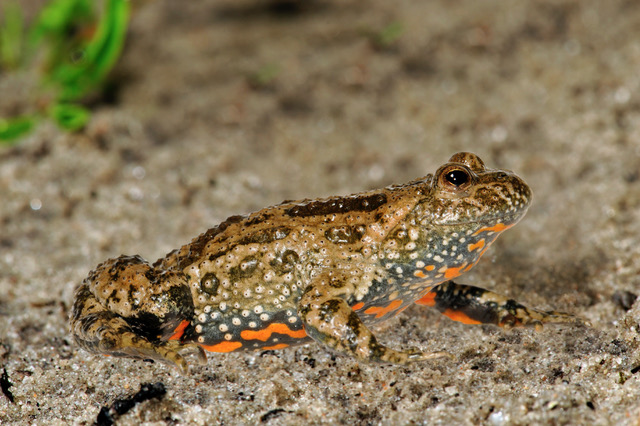 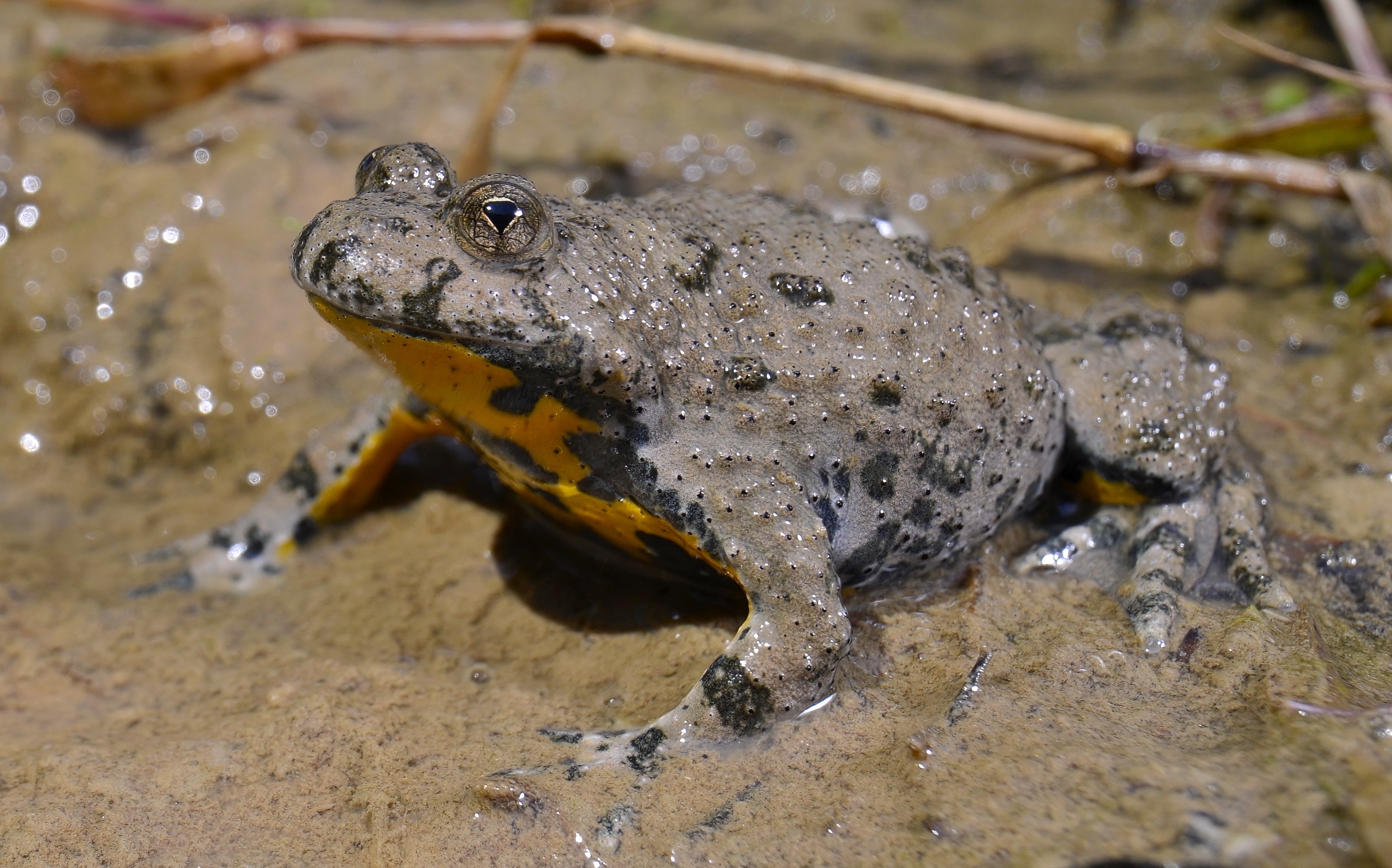 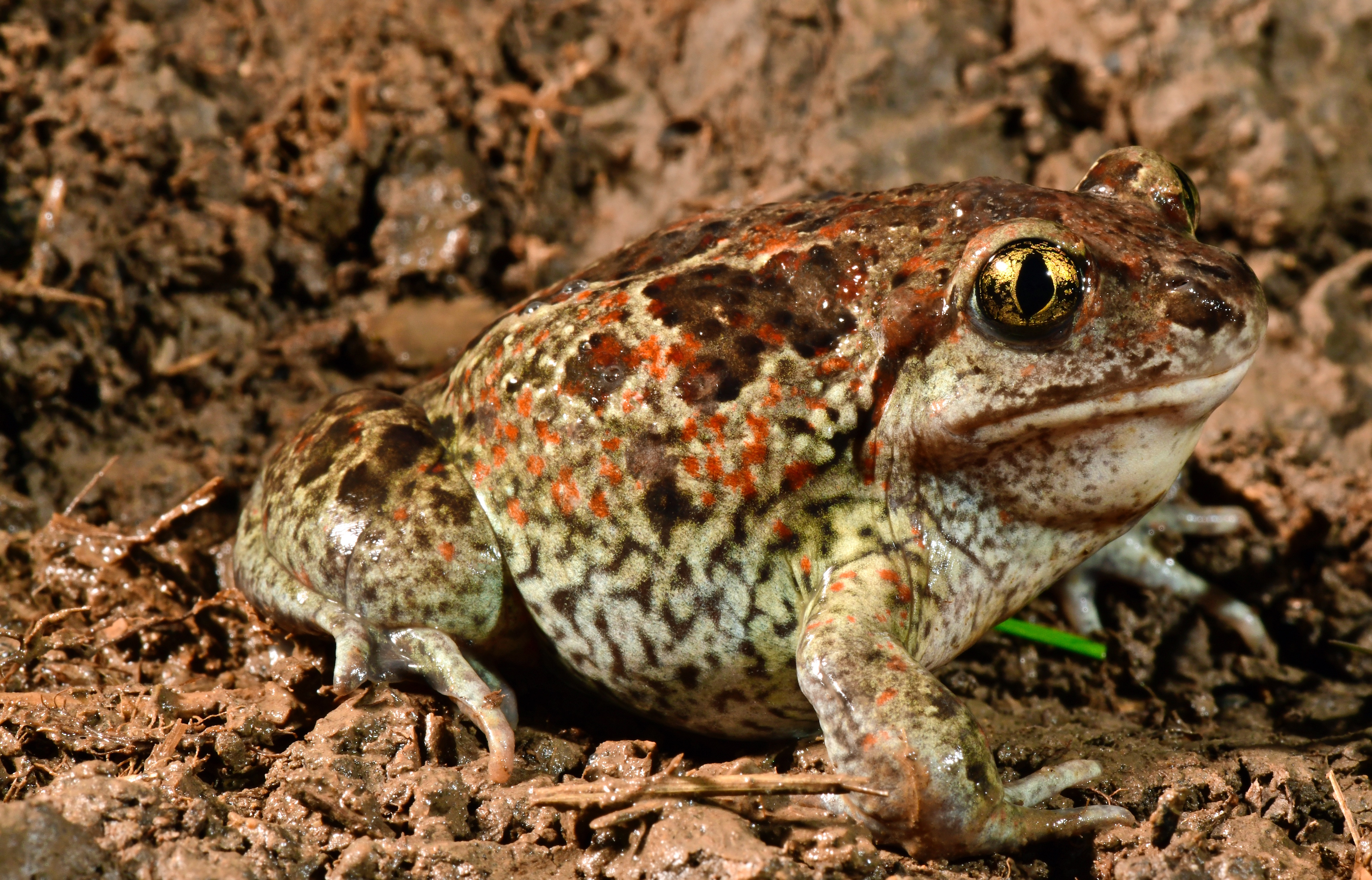 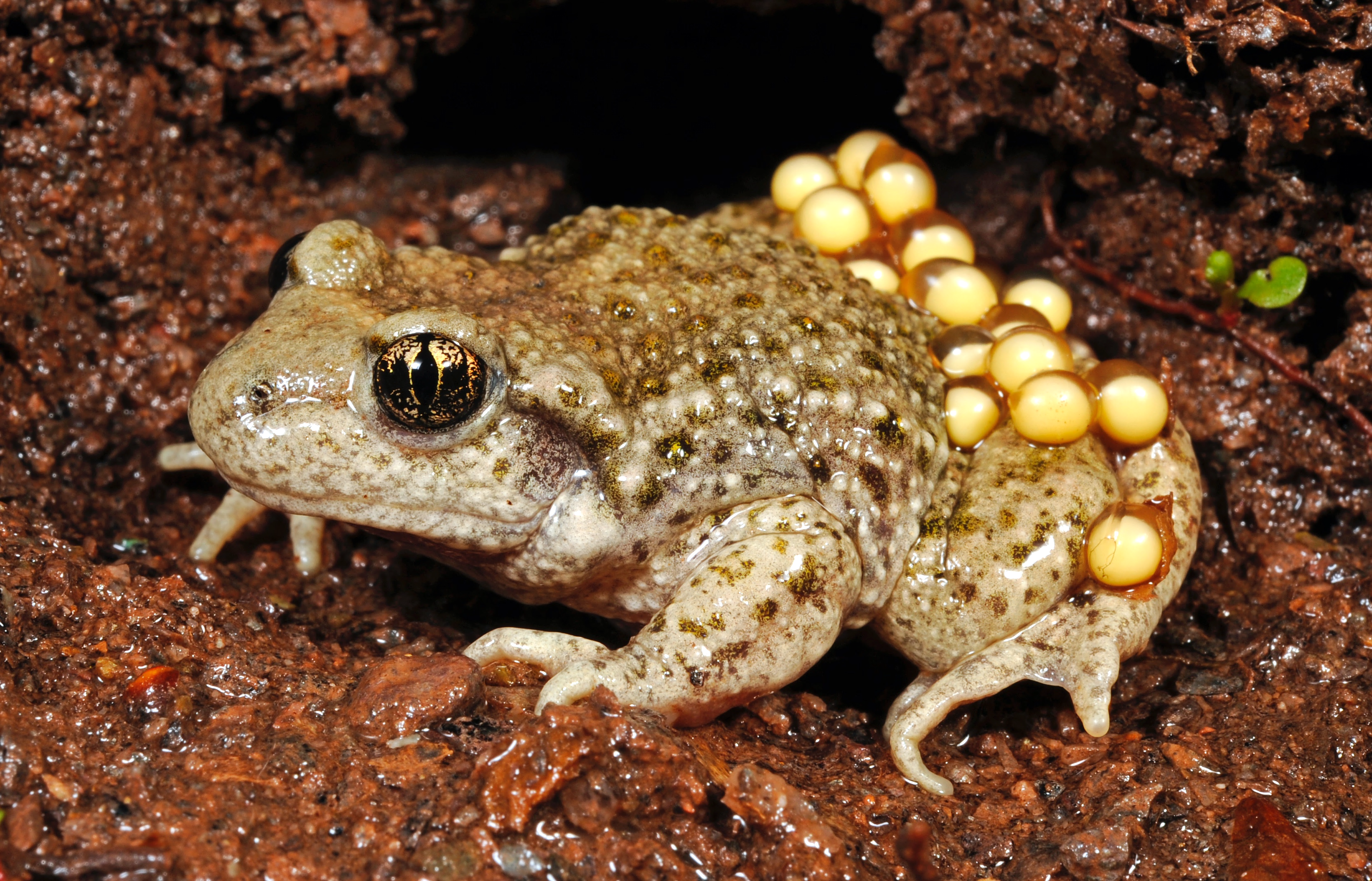 Midwife toad - Geburtshelferkröte
Garlic toad - Knoblauchkröte
Yellow-bellied toad - Gelbbauchunke
Fire-bellied toad - Rotbauchunke
skin smooth
skin  rough
skin mainly one color
skin color brown
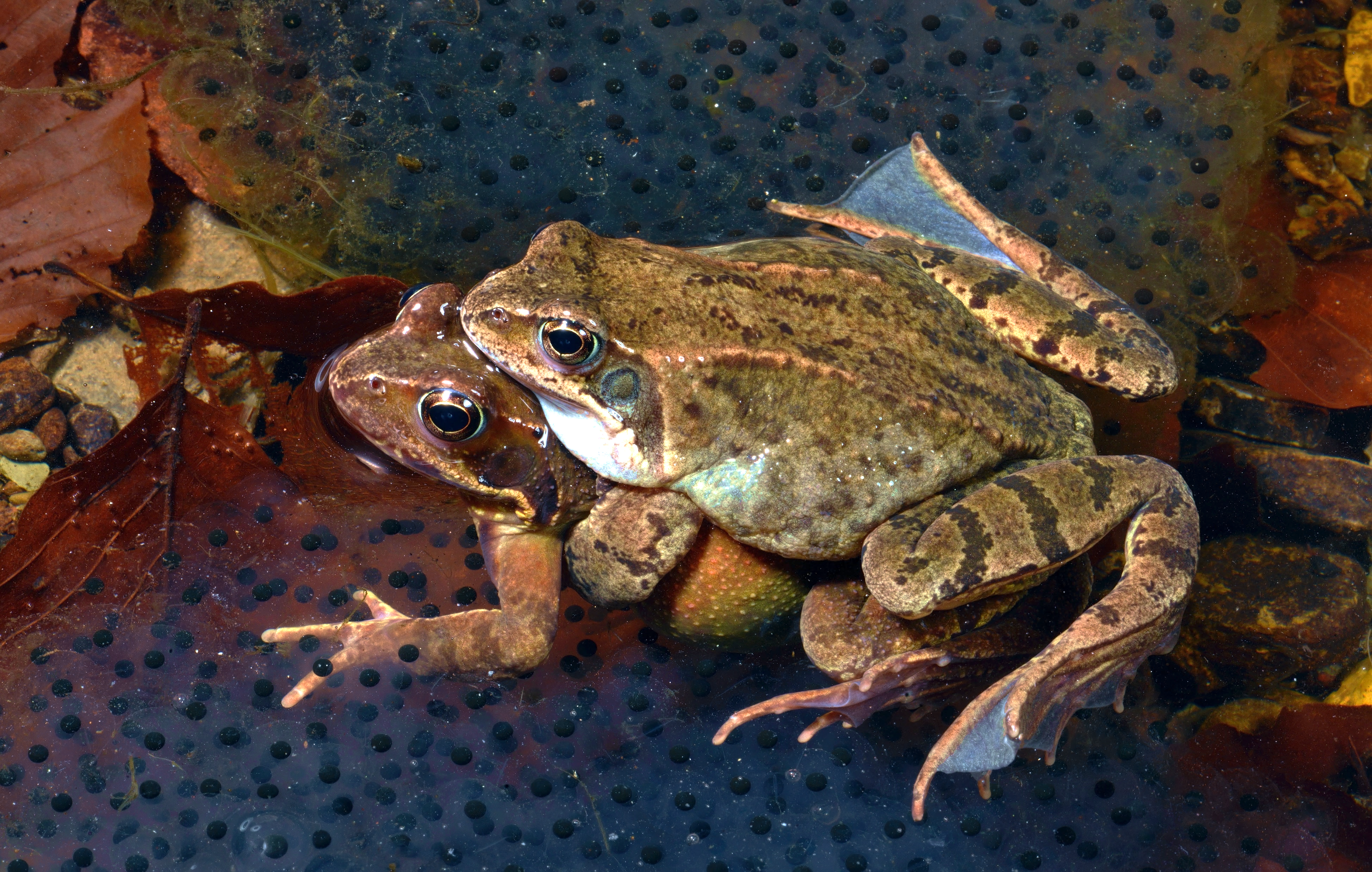 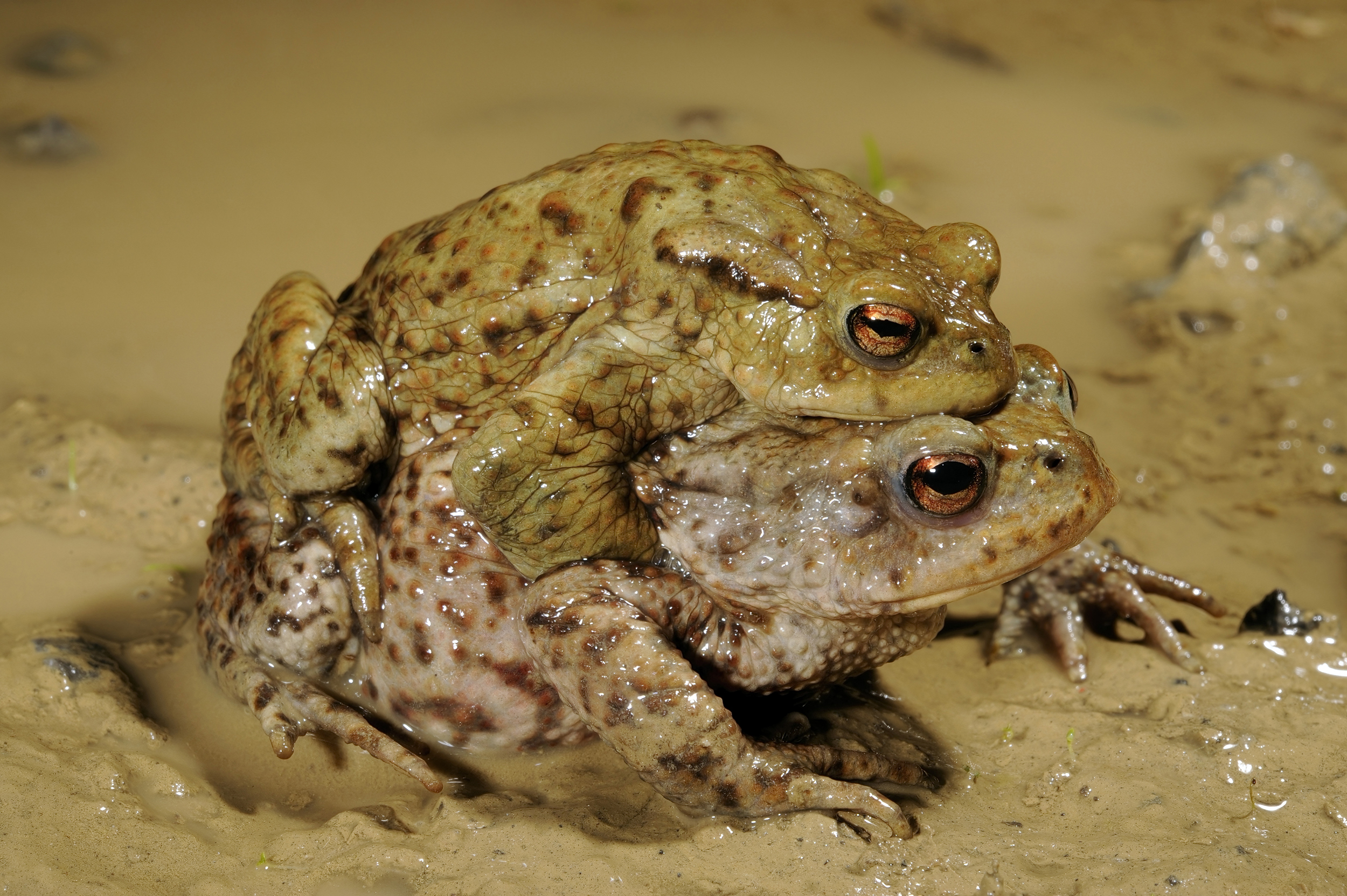 brown ear spot
skin color green
skin more colors
skin plain green
big spots or patterns
skin spotted
small spots
yellow line  down the back
Brown frogs* - Braunfrösche
Common toad - Erdkröte
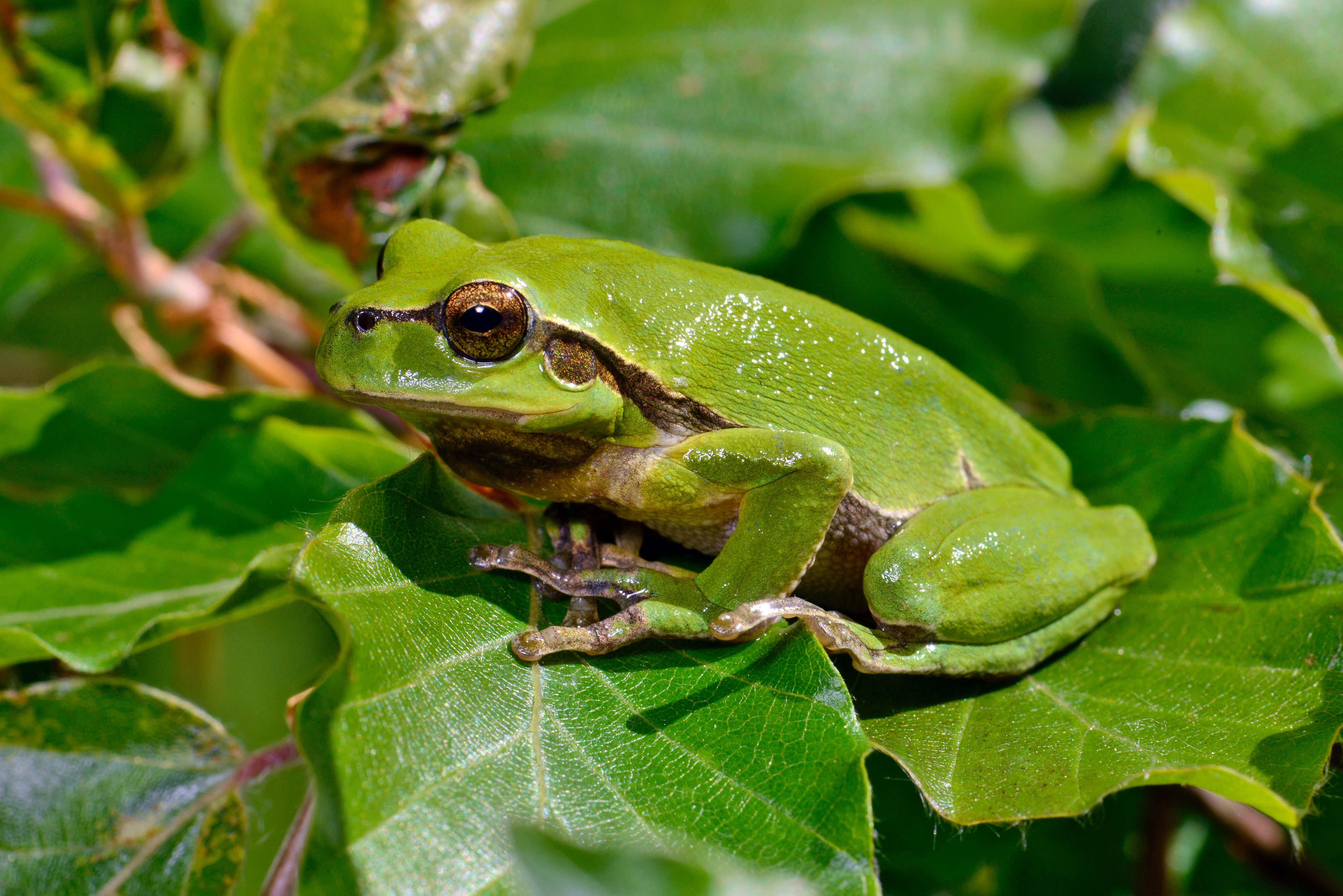 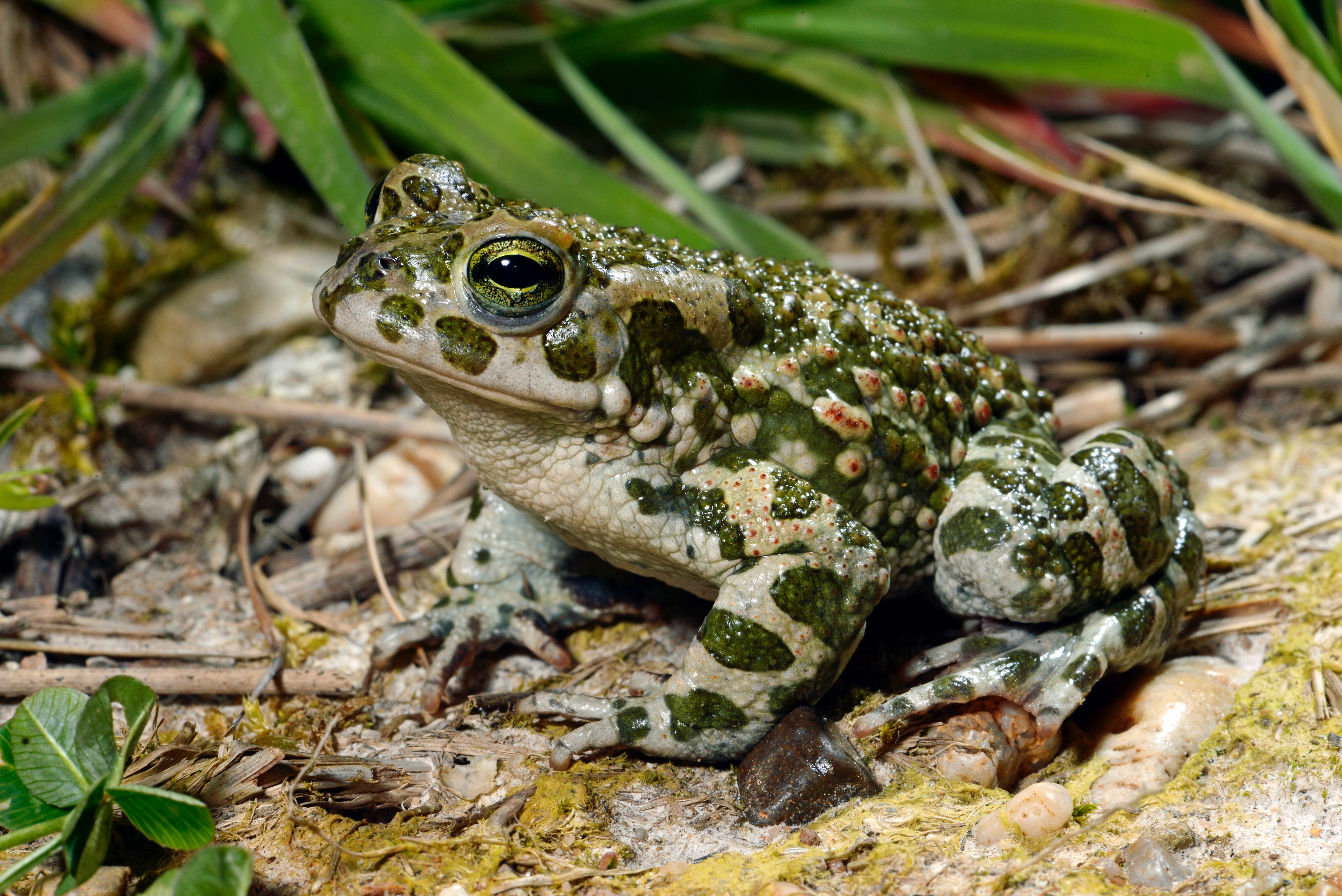 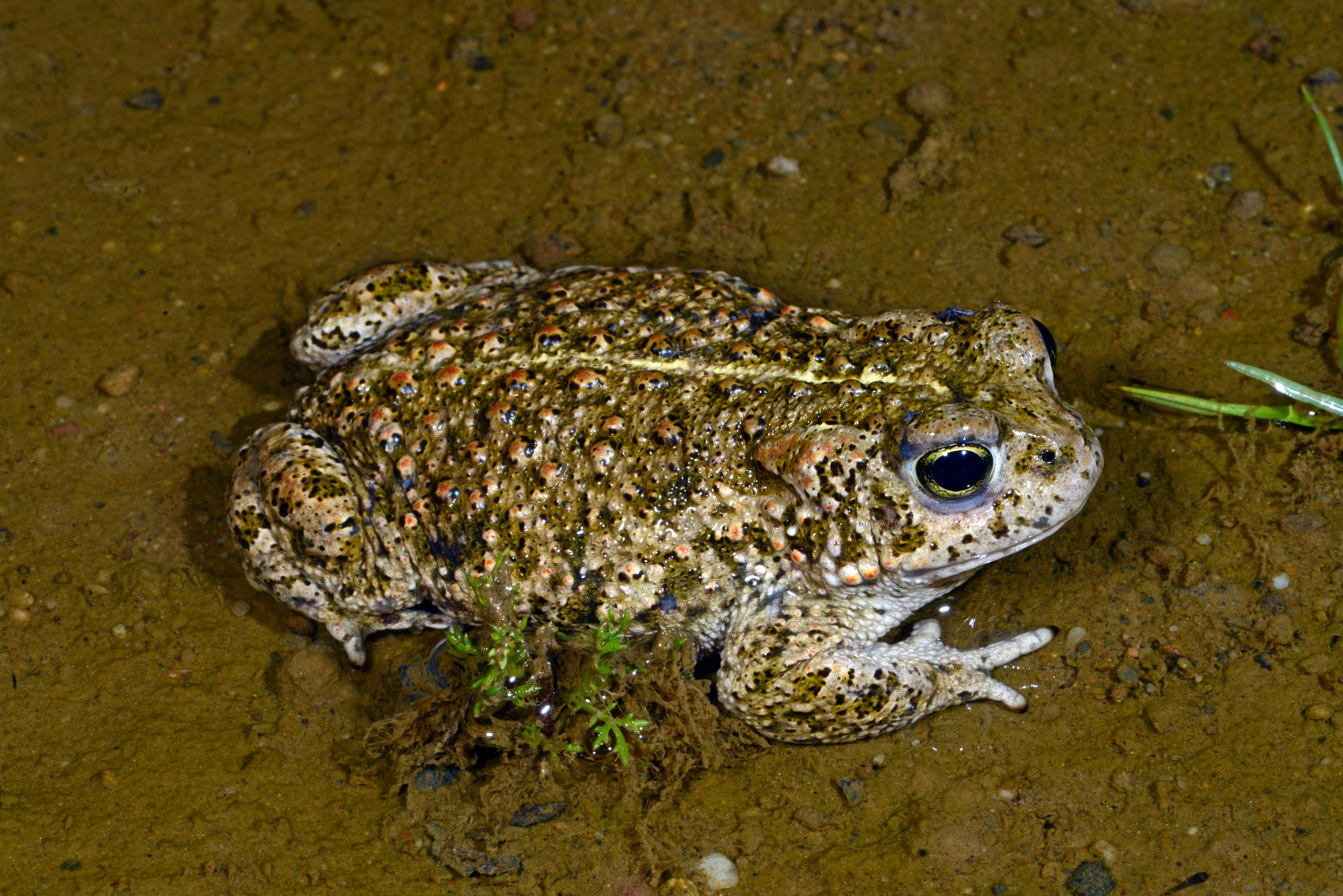 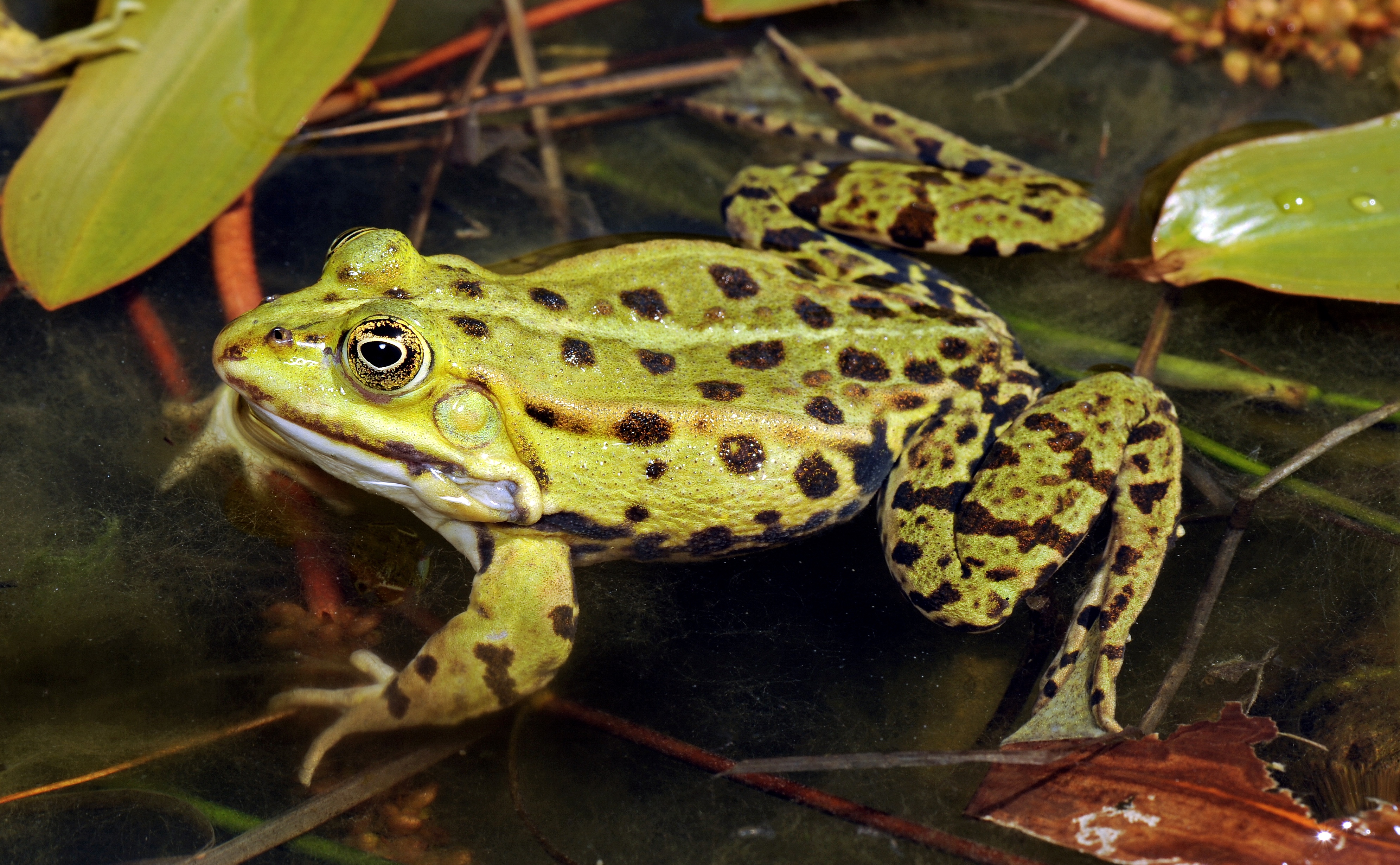 Fotos © Benny Trapp
Tree frog - Laubfrosch
Green toad - Wechselkröte
Natterjack toad - Kreuzkröte
Green frogs* - Grünfrösche
* More than one species belong to the group brown frogs and green frogs